SSC 2030: Energy Systems & Sustainability
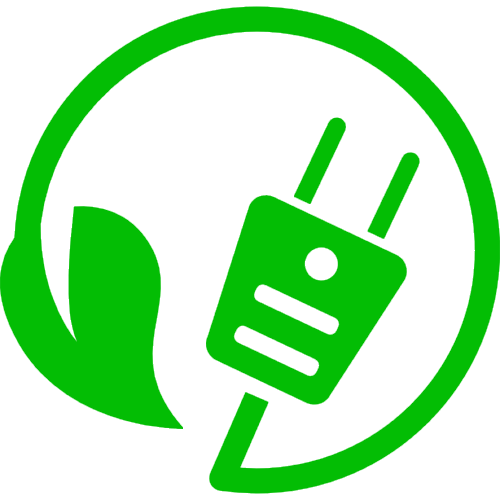 5. Oil and natural gas

5.1:  Origins & geology of petroleum
5.2:  Origins of oil & gas industries
5.3:  Finding & producing petroleum
5.4:  Petroleum refining & products
5.5:  Oil today
5.6:  Natural gas
5.7:  Rise & fall of North Sea oil & gas
5.8:  Why are oil & gas so special?
5.9:  Conversion technologies
5.10:  Unconventional oil & gas
5.11:  Methane leaks and GCC
5. Oil & gas
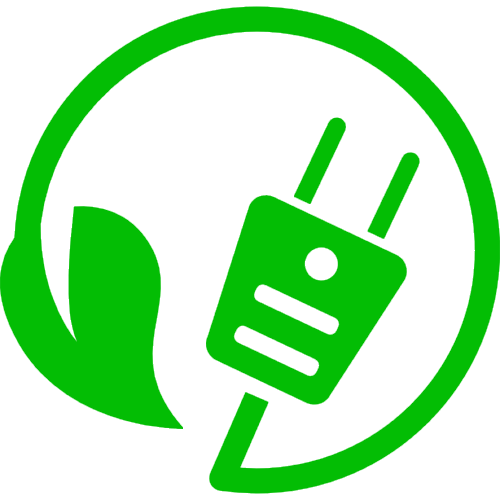 5.9: Conversion technologies
Should we convert coal to syngas?
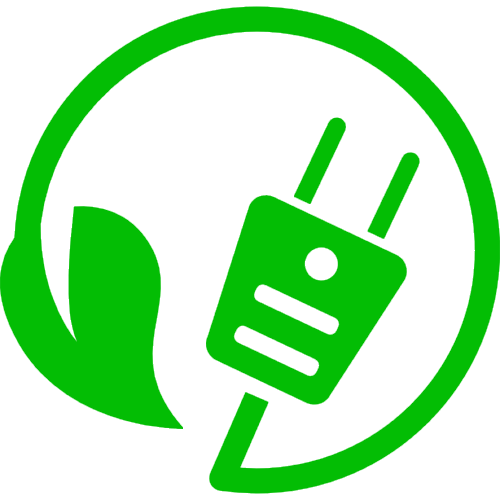 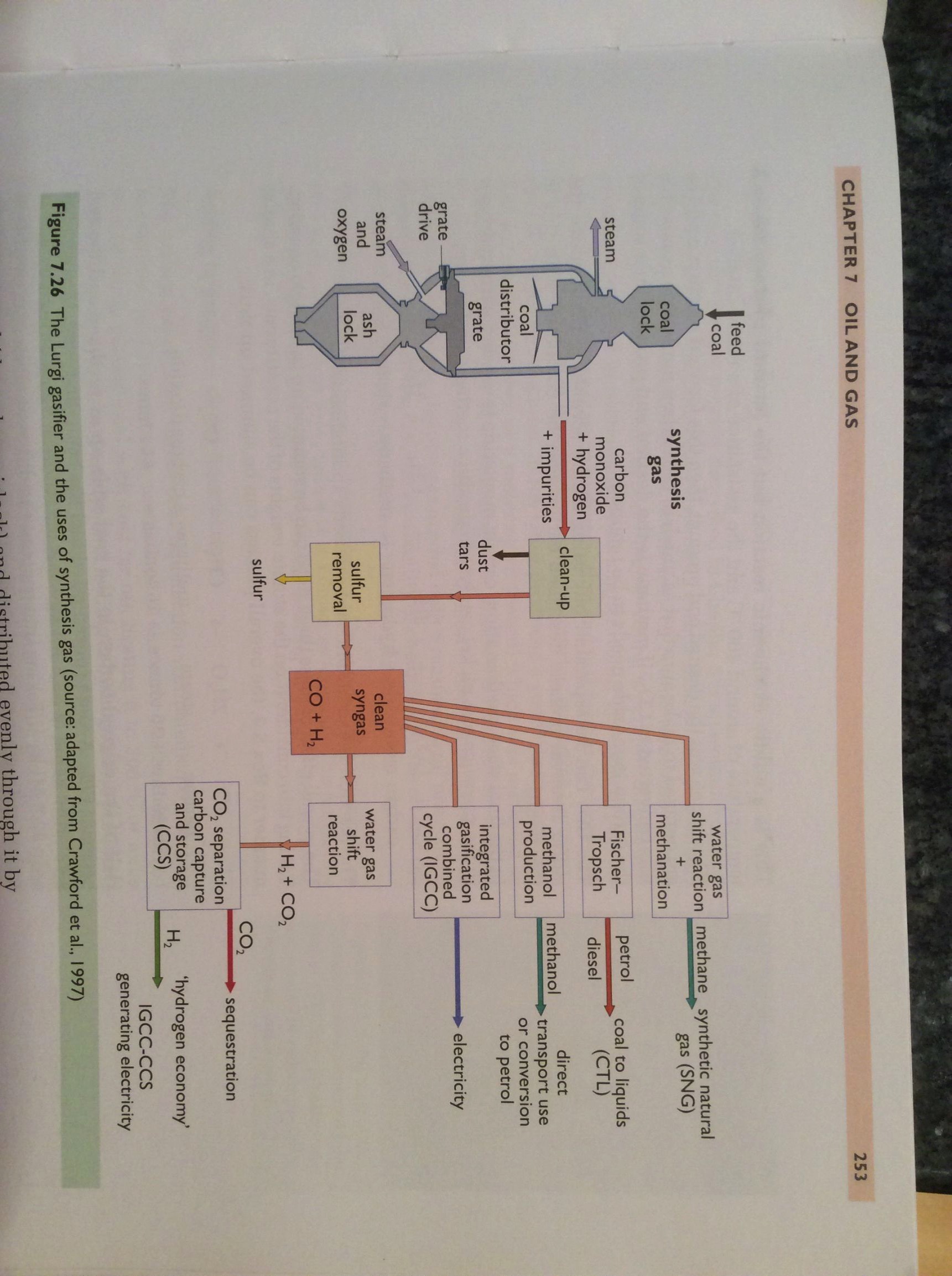 CTL (coal to liquid) technology has a long history: 1930s to the present.
Used when coal is abundant but oil & gas are not.
Energy Systems & Sustainability, 2/e, Chapter 7
Conversion chemistry
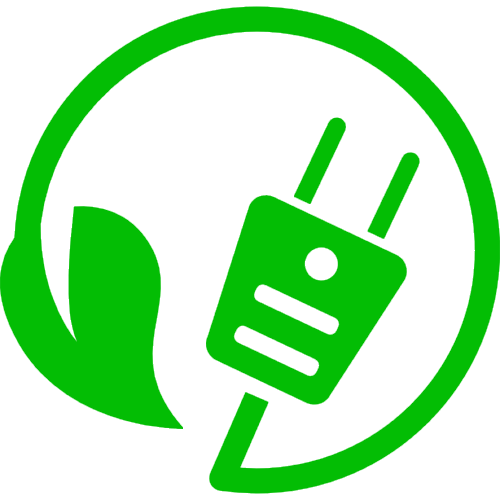 Chemistry needed to convert coal (C) to methane (CH4).

	2C  +  O2    2CO	

	C  +  H2O    CO + H2

	CO  +  H2O    CO2  +  H2

	CO  +  3H2    CH4  +  H2O

	2C  +  2H2O    CH4  +  CO2
pyrolysis: combustion of coal with limiting O2 (-ΔH)
water gas reaction (+ΔH)
water gas shift reaction (-ΔH)
methanization (+ΔH) requires Ni catalyst
overall syngas reaction
24          36                 16           44           tonnes
32.8           		 55.5			     MJ / kg
7.87 E5			 8.88 E5                  MJ
Not 100% efficient; process heat
Large amounts of water required.
Energy Systems & Sustainability, 2/e, Chapter 7
Syngas from coal in ND
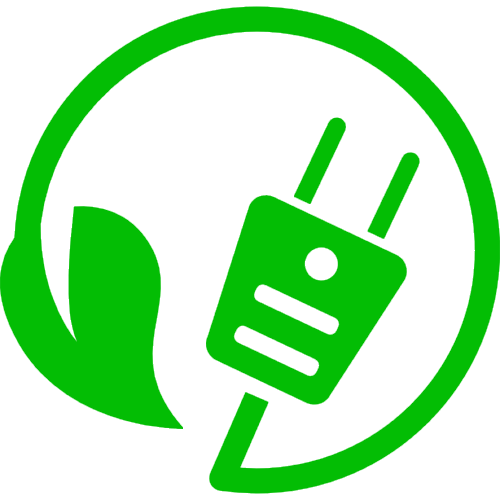 The Great Plains Synfuels, ND: a pilot plant in operation since 1984
	lignite    CH4 		(syngas = NG)
By-products:
(NH4)2(SO4) fertilizer, Kr gas, Xe gas, CO2 for enhanced oil production in CA
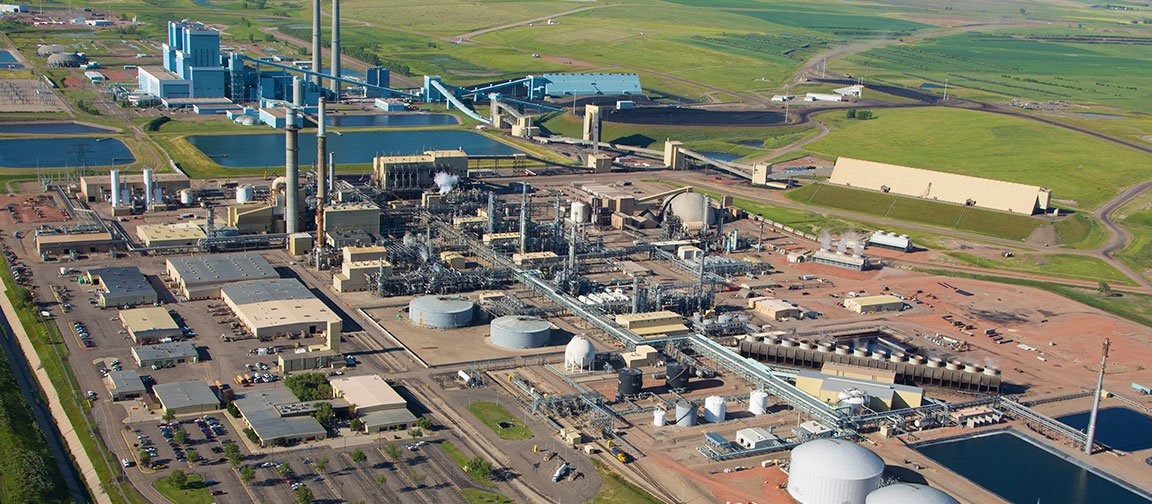 Energy Systems & Sustainability, 2/e, Chapter 7
Coal to liquids
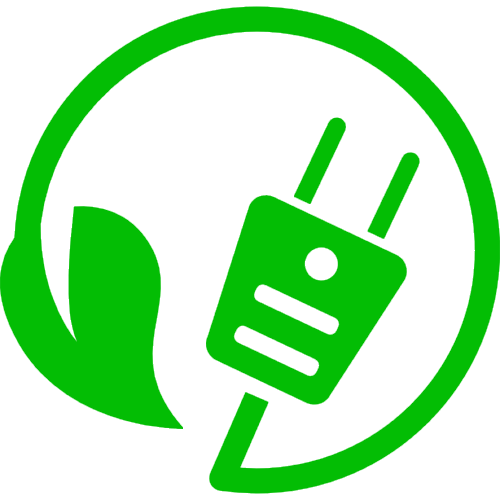 To convert coal to a liquid fuel, hydrogen must be added to increase the H:C ratio.
Steps:
Remove C from coal
Add H
Direct coal liquefaction (Germany, 1913) [EROI of 60-73%]
Mix finely ground coal with coal tar oil.
Add heat & pressure.
Add H2 gas with an iron catalyst.
Refine the synthetic crude oil.
Sasol process (Germany, 1930s)  [EROI of 55%, but ‘sweet’]
Convert coal to NG.
Polymerize carbons via Fischer-Tropsch process.
Pass CO, H2 mixture over iron catalyst at 20-30 atm, 200-350°C.
Lower temperatures produce paraffin & waxes; higher temperatures produce lighter products.
Energy Systems & Sustainability, 2/e, Chapter 7
Commercial CTL in South Africa
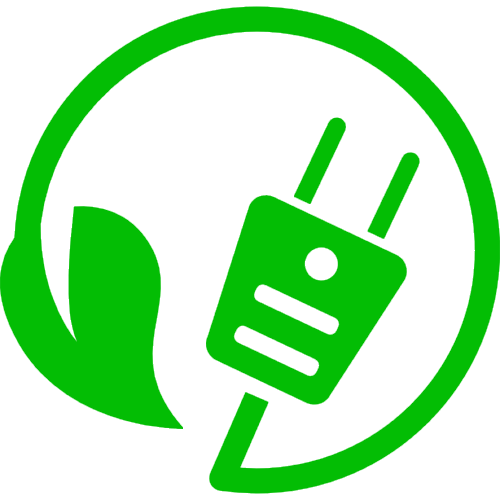 South Africa has large coal reserves, but lacks liquid hydrocarbons.
Operates 3 Sasol plants that produce 6,000 – 30,000 barrels of oil products per day.
While the process isn’t very efficient, sulfur and nitrogen are removed, producing‘clean’ fuels.
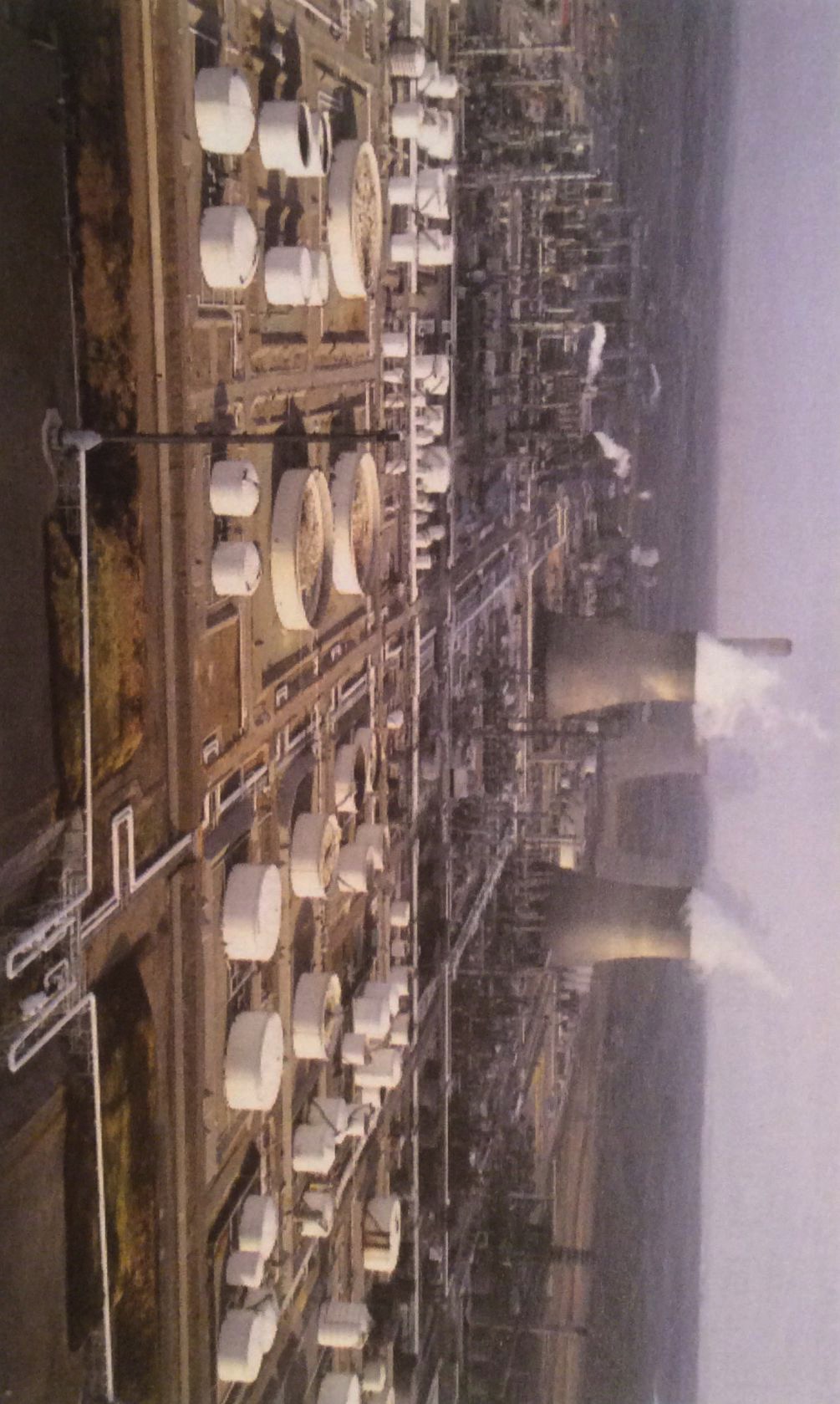 Energy Systems & Sustainability, 2/e, Chapter 7
Gas to liquid conversion
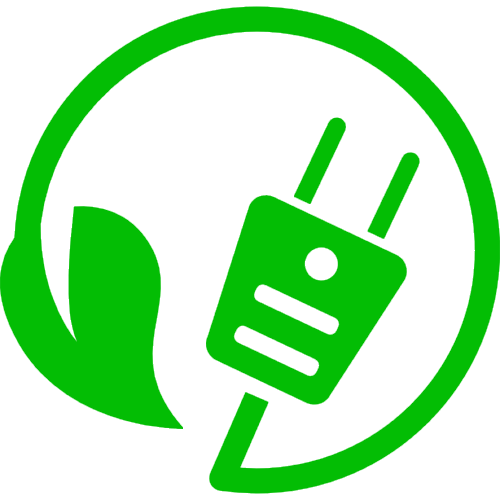 Because liquids are more easily transported, methane is sometimes converted into liquid hydrocarbons by reversing the chemistry we’ve just looked at:
		CH4  +  H2O    CO  +  3H2O
Methanol (CH3OH) can be used as a liquid fuel or converted to ‘petrol’.
New Zealand used a methanol-to-gasoline plant to supply 10% of national need until NG reserves started running low.
Sasol process can also be used to build longer hydrocarbon fuels from methane.
Malaysia uses this technology in a middle distillate synthesis plant to produce 140,000 barrels of liquid fuel per day.
Massive amounts of water are required.
Energy Systems & Sustainability, 2/e, Chapter 7
Is CTL the answer to peak oil?
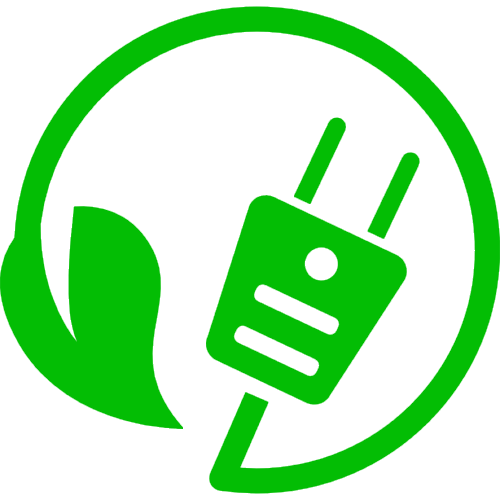 Economics?
2010 studies of CTL show that a break even price for the technology would be between $24 – 75/barrel of oil.
CO2 emissions?
CTL produces twice the CO2 emissions than conventional oil.
GTL produces 1.5 times 		“			“
Carbon sequestration could mitigate these increases in CO2.
Supplies of water and coal?
Two barrels of oil would require 1 tonnes of coal.
Water use might be the larger problem.
Energy Systems & Sustainability, 2/e, Chapter 7